Using GIS to Enhance Aviation DSS for the FAA at the Memphis CWSU
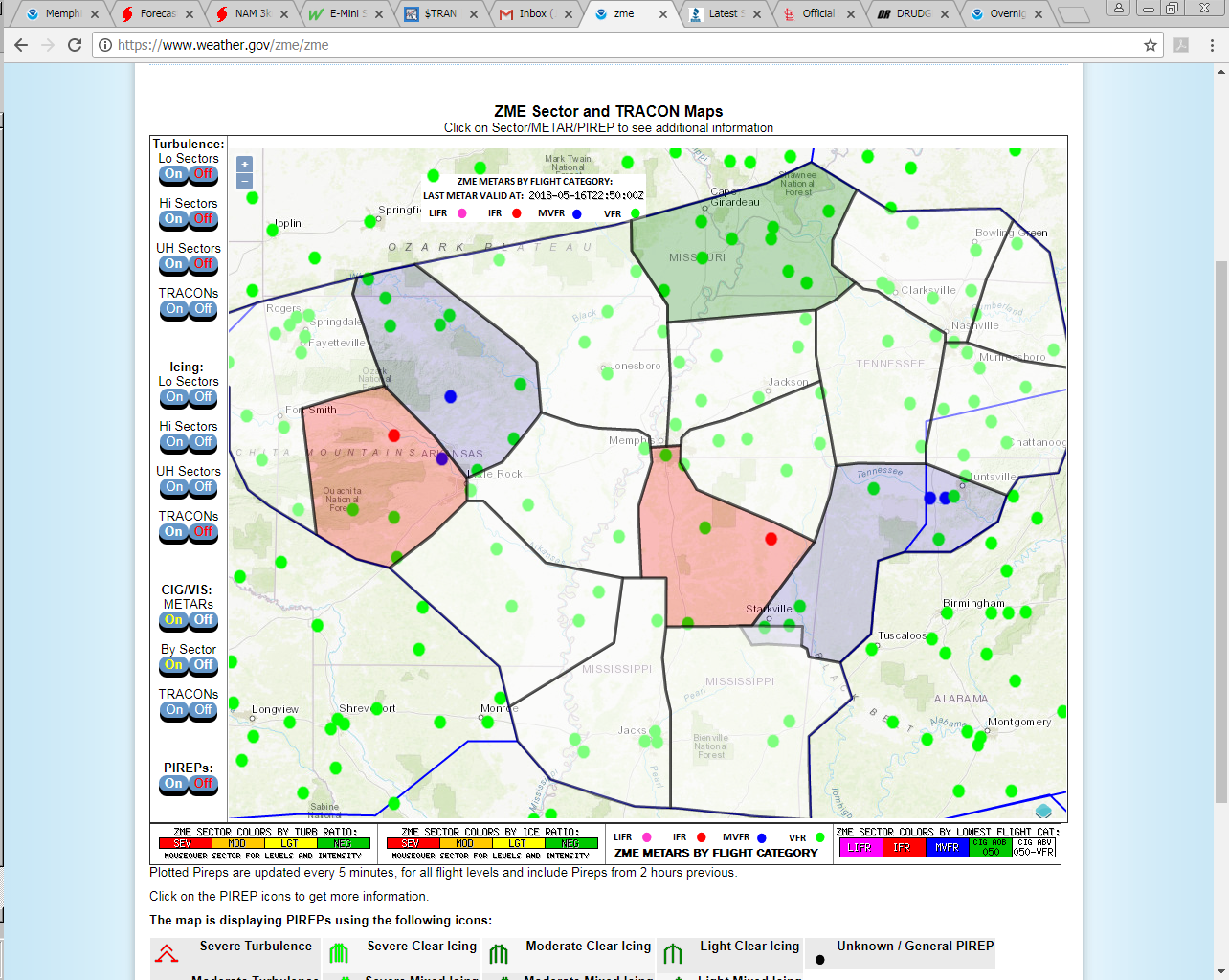 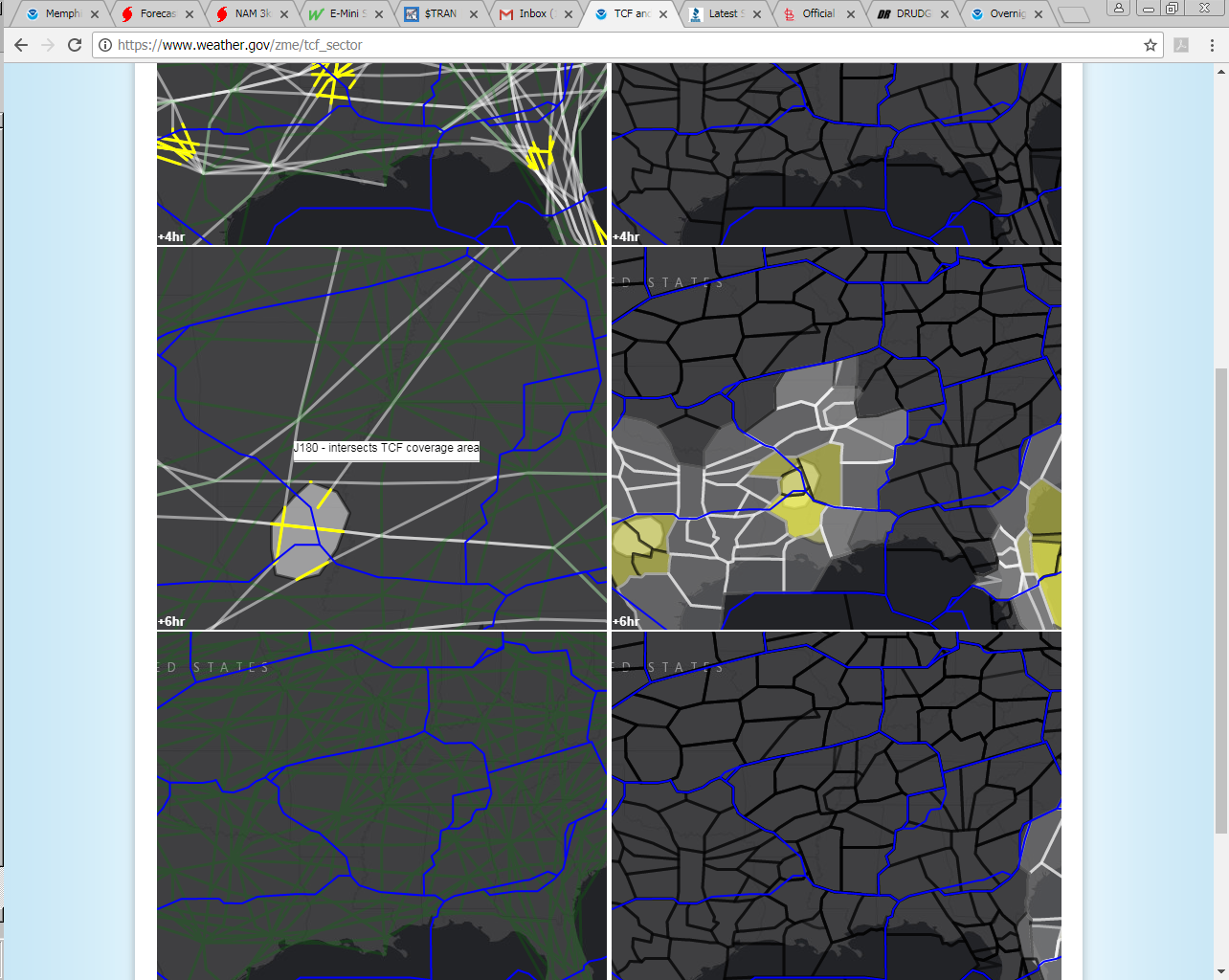 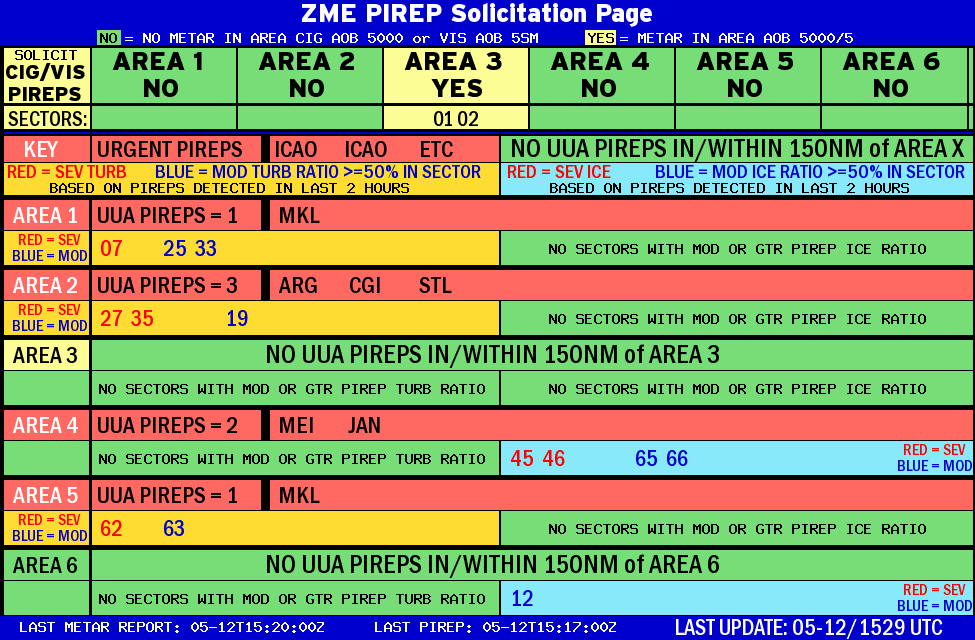 Memphis Center (ZME)
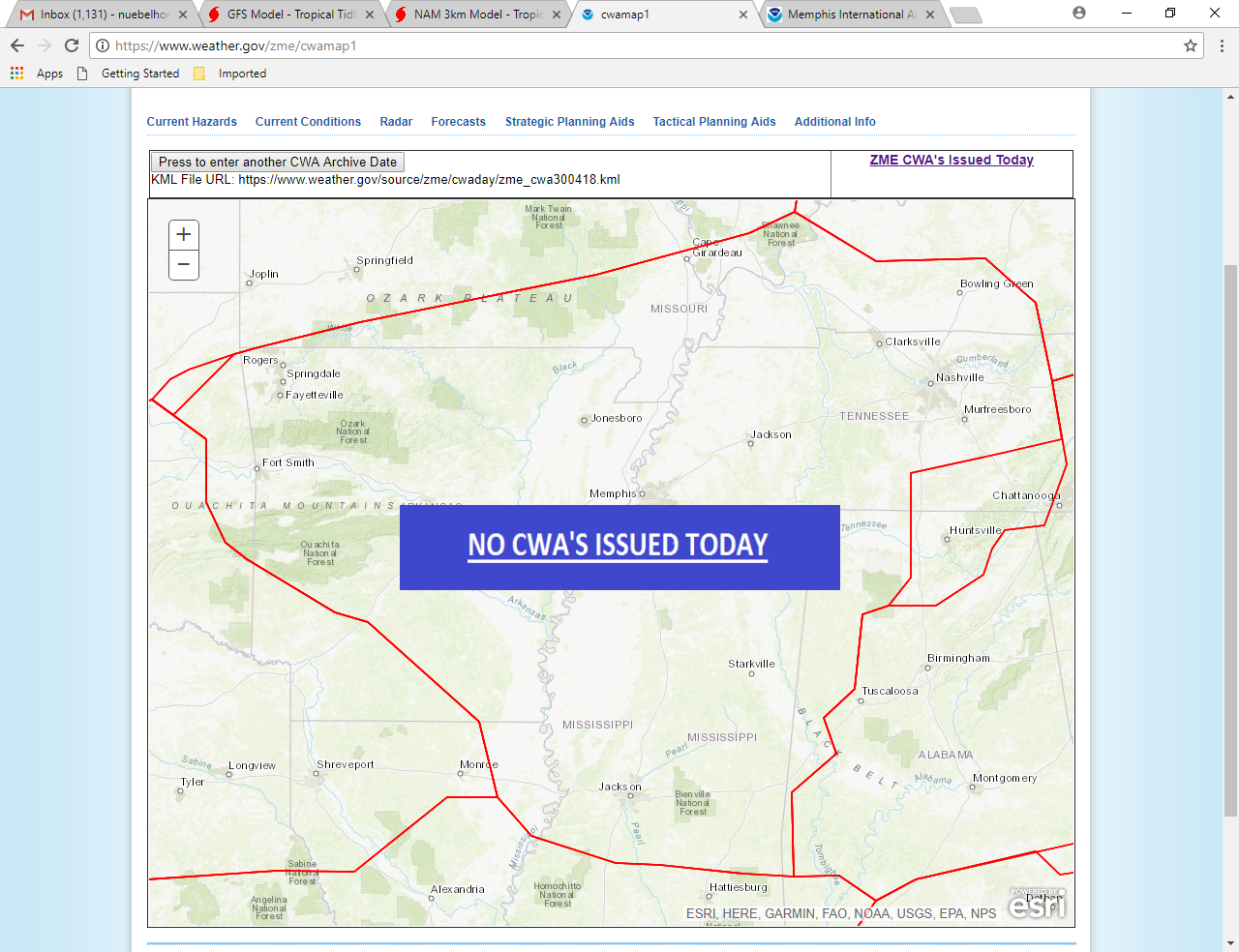 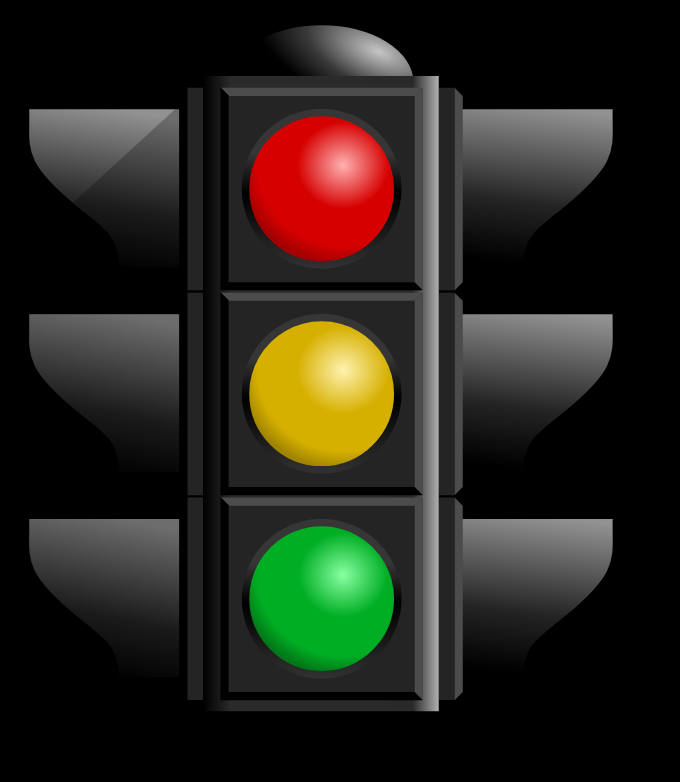 CWSU Decision Support
The reason we are located with the FAA is to get the most reliable weather and forecast information to as many controllers as possible, mainly this is to talk to Traffic Management (TMU) about routing issues due to weather. But also to keep controllers sitting on the scope in the areas, towers and TRACONs alert to occurring and forecast phenomena as well. What does everyone understand?
postgis=# select * from mod_sec; sector | mod | area --------+-----+------ 19     | n   | 2 20     | n   | 3 32     | n   | 6 33     | n   | 1 34     | n   | 1 35     | n   | 2 4301   | n   | 4 4302   | n   | 4 61     | n   | 5 21     | n   | 3 22     | n   | 2 25     | n   | 1 26     | n   | 1 27     | n   | 2 28     | n   | 3 28h    | n   | 3 30     | n   | 6 31     | n   | 6 44     | n   | 3 45     | n   | 4 46     | n   | 4 62     | n   | 5 63     | n   | 5 01     | n   | 3 02     | n   | 3 03     | n   | 2 04     | n   | 2 05     | n   | 1 07     | n   | 1 12     | n   | 6 13     | n   | 6 14     | n   | 6 15     | n   | 4 40     | n   | 5 41     | n   | 5 42     | n   | 6 60     | n   | 5 65     | n   | 4 66     | n   | 4 67     | n   | 4(40 rows)
postgis=# select * from pirep_sol; sector | solicit | area --------+---------+------ 01     | n       | 3 02     | y       | 3 03     | n       | 2 04     | y       | 2 05     | n       | 1 07     | n       | 1 12     | n       | 6 13     | y       | 6 14     | n       | 6 15     | n       | 4 40     | n       | 5 41     | n       | 5 42     | n       | 6 60     | n       | 5 65     | n       | 4 66     | n       | 4 67     | n       | 4 MEM    | n       | 0 FSM    | n       | 0 JAN    | n       | 0 HSV    | y       | 0 BNA    | n       | 0 HOP    | n       | 0 LIT    | n       | 0 XNA    | y       | 0(25 rows)
postgis=# select distinct artcc.artcc, artcc.alt, zme_pirep_xml.raw_text, zme_pirep_xml.time from artcc, zme_pirep_xml where ST_DWithin(artcc.geom4326, zme_pirep_xml.geom, 2.34) and artcc.artcc='ZME' and artcc.alt='L' and zme_pirep_xml.raw_text like '%UUA%' order by time; artcc | alt |                             raw_text                              |         time         -------+-----+-------------------------------------------------------------------+---------------------- ZME   | L   | FAM UUA /OV FAM090015/TM 2144/FL430/TP LJ35/TB MOD-SEV CAT/RM ZKC | 2018-05-19T21:44:00Z
postgis=# select geom from sigmet;                                                                                                                                                                geom                                                                                                                                                                ------------------------------------------------------------------------------------------------------------------------------------------------------------------------------------------------------------------------------------------------------------------------------------------------------------------------------------ 0103000020E610000001000000050000000000000000905CC01F85EB51B8BE4340E17A14AE47515CC07B14AE47E15A43401F85EB51B88E5CC0B81E85EB51F842400AD7A3703DEA5CC01F85EB51B81E43400000000000905CC01F85EB51B8BE4340 0103000020E610000001000000050000000000000000905CC01F85EB51B8BE4340E17A14AE47515CC07B14AE47E15A43401F85EB51B88E5CC0B81E85EB51F842400AD7A3703DEA5CC01F85EB51B81E43400000000000905CC01F85EB51B8BE4340 0103000020E61000000100000006000000A4703D0AD77354C03333333333F33E40F6285C8FC29554C09A99999999D93D4052B81E85EB7154C048E17A14AE073B40E17A14AE47A154C048E17A14AE873A4014AE47E17AD454C014AE47E17AD43D40A4703D0AD77354C03333333333F33E40 0103000020E61000000100000006000000A4703D0AD77354C03333333333F33E40F6285C8FC29554C09A99999999D93D4052B81E85EB7154C048E17A14AE073B40E17A14AE47A154C048E17A14AE873A4014AE47E17AD454C014AE47E17AD43D40A4703D0AD77354C03333333333F33E40 0103000020E6100000010000000600000052B81E85EB415DC085EB51B81EA545405C8FC2F5280C5DC05C8FC2F5289C45400000000000205DC01F85EB51B8FE424048E17A14AE975DC0295C8FC2F508424014AE47E17AF45DC05C8FC2F528DC424052B81E85EB415DC085EB51B81EA54540 0103000020E61000000100000006000000AE47E17A141E54C00AD7A3703D2A454048E17A14AEC753C0CDCCCCCCCCAC444048E17A14AE3754C0A4703D0AD7634240D7A3703D0A1755C048E17A14AE47424033333333334355C05C8FC2F528FC4340AE47E17A141E54C00AD7A3703D2A4540 0103000020E6100000010000000600000052B81E85EB415DC085EB51B81EA545405C8FC2F5280C5DC05C8FC2F5289C45400000000000205DC01F85EB51B8FE424048E17A14AE975DC0295C8FC2F508424014AE47E17AF45DC05C8FC2F528DC424052B81E85EB415DC085EB51B81EA54540 0103000020E61000000100000006000000AE47E17A141E54C00AD7A3703D2A454048E17A14AEC753C0CDCCCCCCCCAC444048E17A14AE3754C0A4703D0AD7634240D7A3703D0A1755C048E17A14AE47424033333333334355C05C8FC2F528FC4340AE47E17A141E54C00AD7A3703D2A4540 0103000020E6100000010000000900000052B81E85EB9154C0CDCCCCCCCCCC45408FC2F5285CCF54C033333333337345405C8FC2F528DC54C0A4703D0AD72345408FC2F5285CCF54C0713D0AD7A3B044405C8FC2F528AC54C09A99999999B9444048E17A14AEB754C0C3F5285C8F2245401F85EB51B8AE54C0B81E85EB51584540B81E85EB517854C06666666666A6454052B81E85EB9154C0CDCCCCCCCCCC4540 0103000020E61000000100000005000000713D0AD7A3F056C07B14AE47E15A454052B81E85EBF156C07B14AE47E19A4440B81E85EB512857C08FC2F5285C8F4440D7A3703D0AA757C08FC2F5285C2F4540713D0AD7A3F056C07B14AE47E15A4540 0103000020E6100000010000000900000052B81E85EB9154C0CDCCCCCCCCCC45408FC2F5285CCF54C033333333
postgis=# select * from modt_sec; sector | mod | area --------+-----+------ 19     | n   | 2 20     | n   | 3 32     | n   | 6 33     | n   | 1 34     | n   | 1 35     | n   | 2 4301   | n   | 4 4302   | n   | 4 61     | n   | 5 21     | n   | 3 22     | n   | 2 25     | n   | 1 26     | n   | 1 27     | n   | 2 28     | n   | 3 28h    | n   | 3 30     | n   | 6 31     | n   | 6 44     | y   | 3 45     | n   | 4 46     | n   | 4 62     | n   | 5 63     | n   | 5 01     | n   | 3 02     | n   | 3 03     | n   | 2 04     | n   | 2 05     | n   | 1 07     | n   | 1 12     | n   | 6 13     | n   | 6 14     | n   | 6 15     | n   | 4 40     | n   | 5 41     | n   | 5 42     | n   | 6 60     | n   | 5 65     | n   | 4 66     | n   | 4 67     | n   | 4(40 rows)
How do I create Graphics?
First I use a PHP Script to grab data usually from AWC or some other source.
The PHP Script puts the data into the Postgresql database with a GIS built in called PostGIS.
Boundaries of Center/TRACONs/Sectors already reside on Database
So we got tables…
<?php  error_reporting(E_ALL); ini_set('display_errors', 1); error_reporting(E_ALL);  error_reporting(E_ALL|E_STRICT);date_default_timezone_set('UTC'); $time= gmdate('G'); $date= date('d', time());$link = pg_connect("dbname=postgis user=postgres") or die ("Could not connect: ");$numplace = array();$text = array();$uua = pg_exec("select distinct artcc.artcc, artcc.alt, zme_pirep_xml.raw_text, zme_pirep_xml.time from artcc, zme_pirep_xml where ST_DWithin(artcc.geom4326, zme_pirep_xml.geom, 2.34) and artcc.artcc='ZME' and artcc.alt='L' and zme_pirep_xml.raw_text like '%UUA%' order by time"); $num_uua = pg_numrows($uua); echo "NUM UUA: $num_uua\n";if($num_uua == 0){$num_arr = 0;}while(list($artcc, $alt, $raw_text, $time) = pg_fetch_array($uua)){if($num_uua == 1){echo "$raw_text\n";$place = substr("$raw_text", 0, 3);echo "$place\n";array_push ($numplace, $place);$num_arr=count($numplace);array_push ($text, $raw_text);}else if($num_uua >= 2){echo "$raw_text\n";$place = substr("$raw_text", 0, 3);echo "$place\n";array_push ($numplace, $place);$num_arr=count($numplace);array_push ($text, $raw_text);}}
How do I Query database? To join Geometry Info?
Use another PHP Script!!
What can you do with this info?
Using PHP you can make kmls to display weather information by sector or TRACON.
Make Graphics using PHP:GD (graphic display)
Uses are nearly endless
Graphics for Better Forecaster Situational Awareness
Graphics to display Current and Forecast Info for specific Area, Sector or TRACON
Archiving and verification of Forecasts/Advisories
ZME PIREP SOLICITATION GRAPHIC
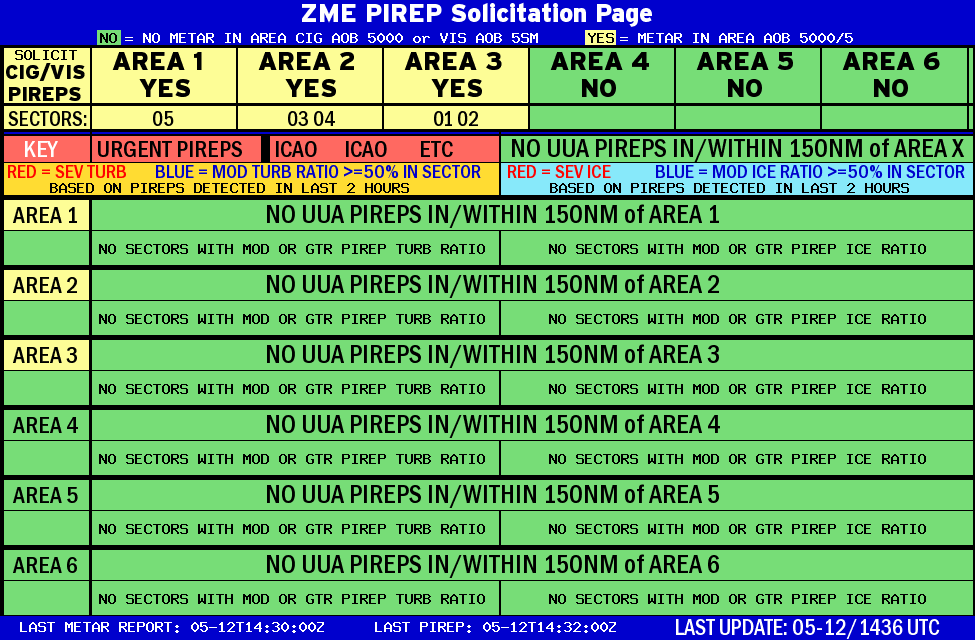 Top – Yellow = Solicit PIREPS for CIG/VIS
BY SECTOR
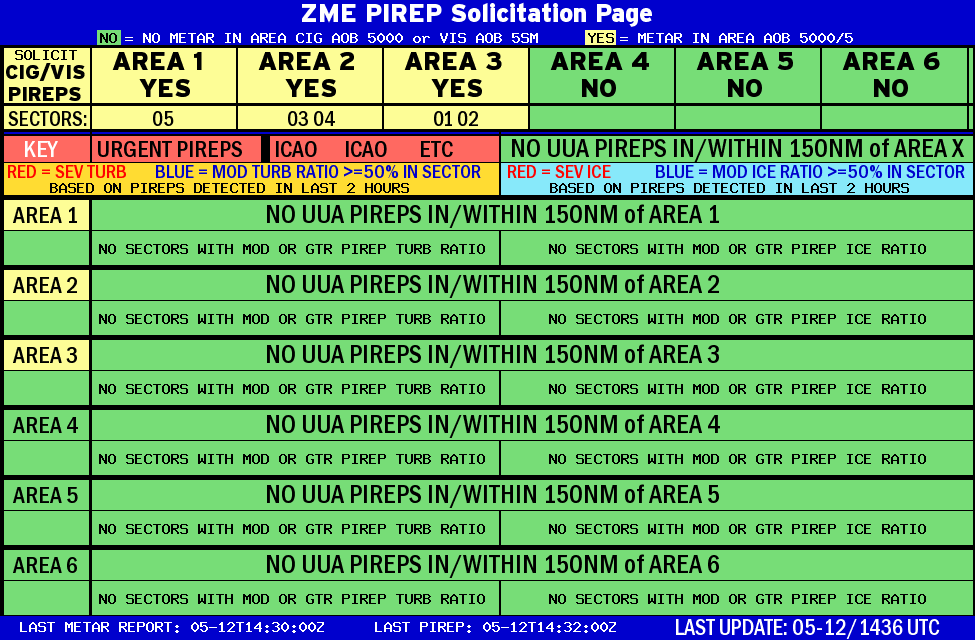 ALL CIGS ABV 5000FT AND VIS ABV 5SM
URGENT (UUA PIREP) DETECTED IN or WITHIN 150NM of AREA
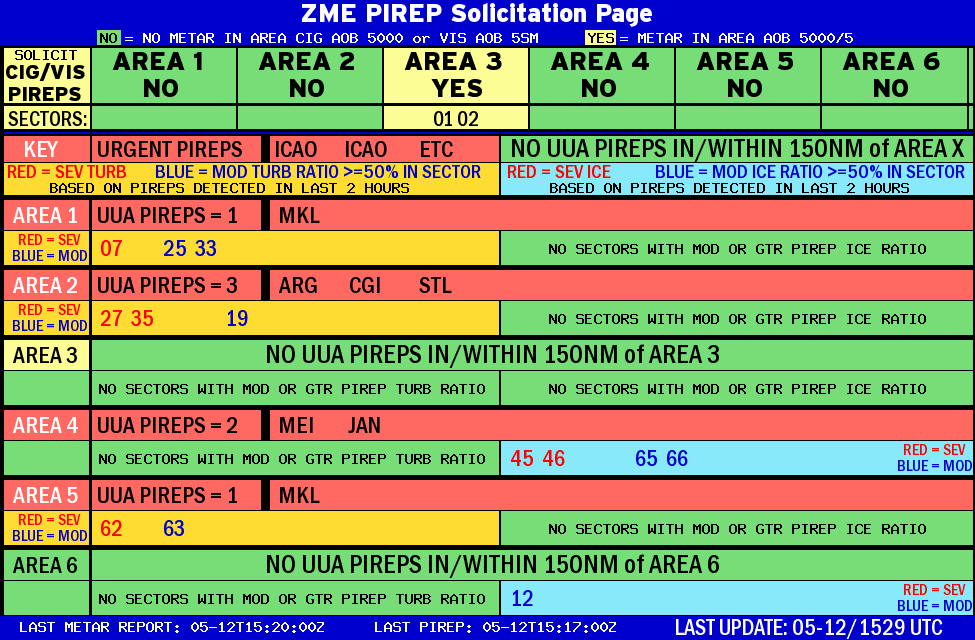 UUA PIREP WITH MKL AS ICAO
CAN BE IN AREA 2 OR WITHIN 150NM
SECTORS WITH MOD OR GREATER TURB RATIO
BLUE SECTOR = MOD TURB RATIO (50% OR GREATER MOD) in SECTOR
EXAMPLE (1 MOD TURB and 1 LGT/NEG) or (4 MOD and 2 LGT) or (1 MOD and 0 LGT/NEG)
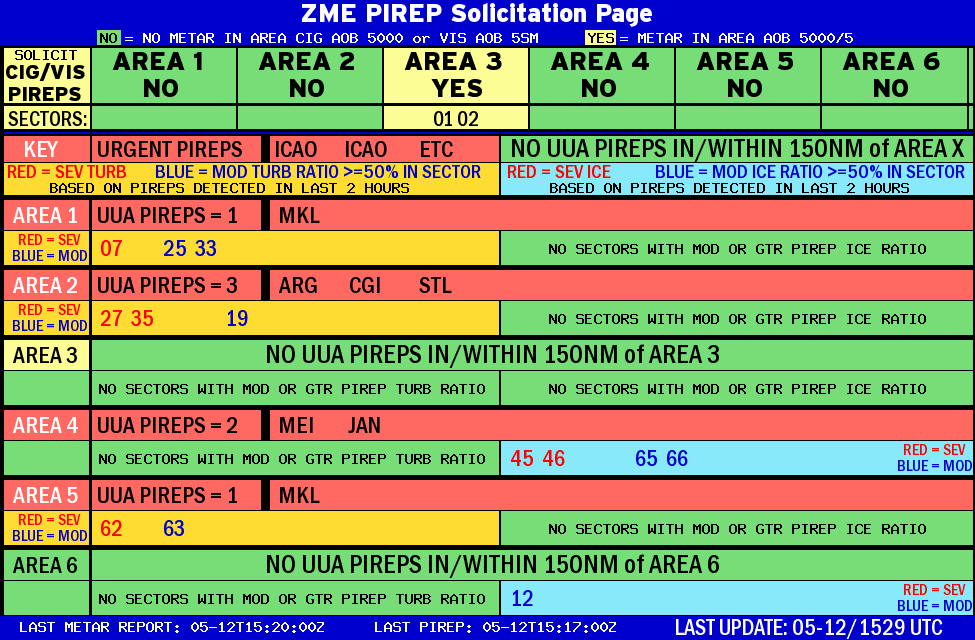 SEV TURB PIREP DETECTED IN SECTOR 62 DURING LAST 2 HOURS
SECTORS WITH MOD OR GREATER ICE RATIO
BLUE SECTOR = MOD ICE RATIO (50% OR GREATER MOD) in SECTOR
EXAMPLE (1 MOD TURB and 1 LGT/NEG) or (4 MOD and 2 LGT) or (1 MOD and 0 LGT/NEG)
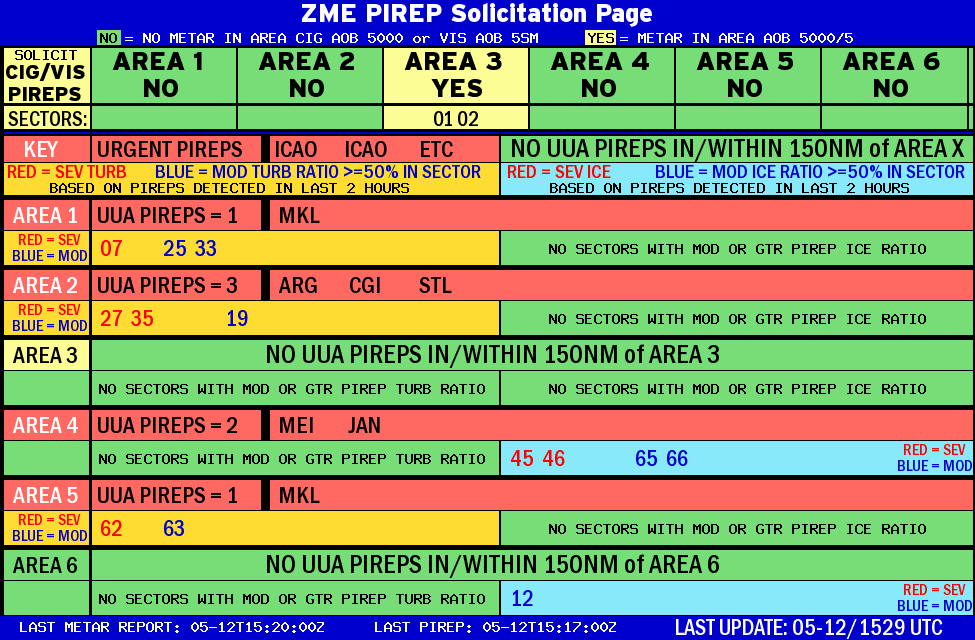 SEV ICE PIREP DETECTED IN SECTORS 45 and 46 DURING LAST 2 HOURS
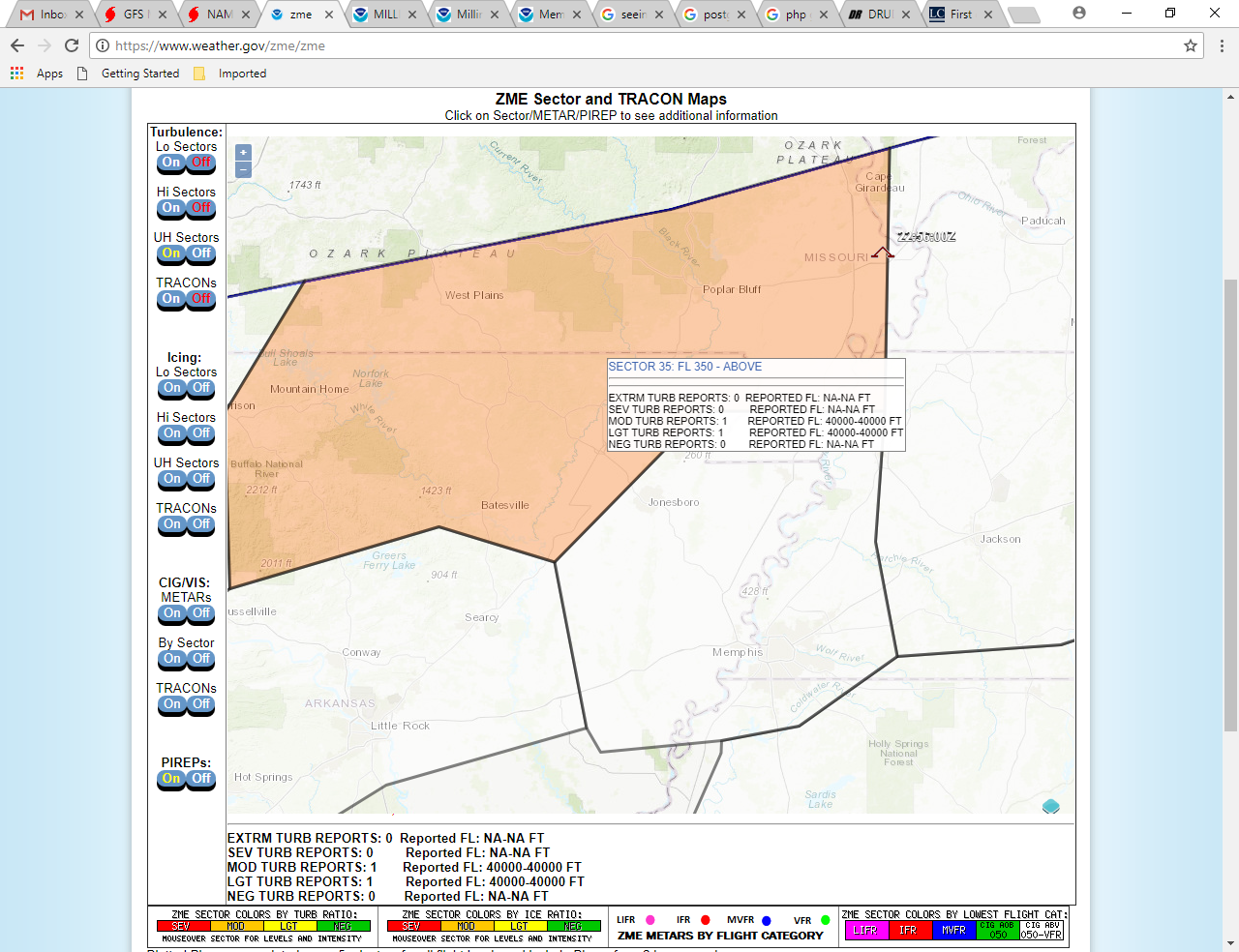 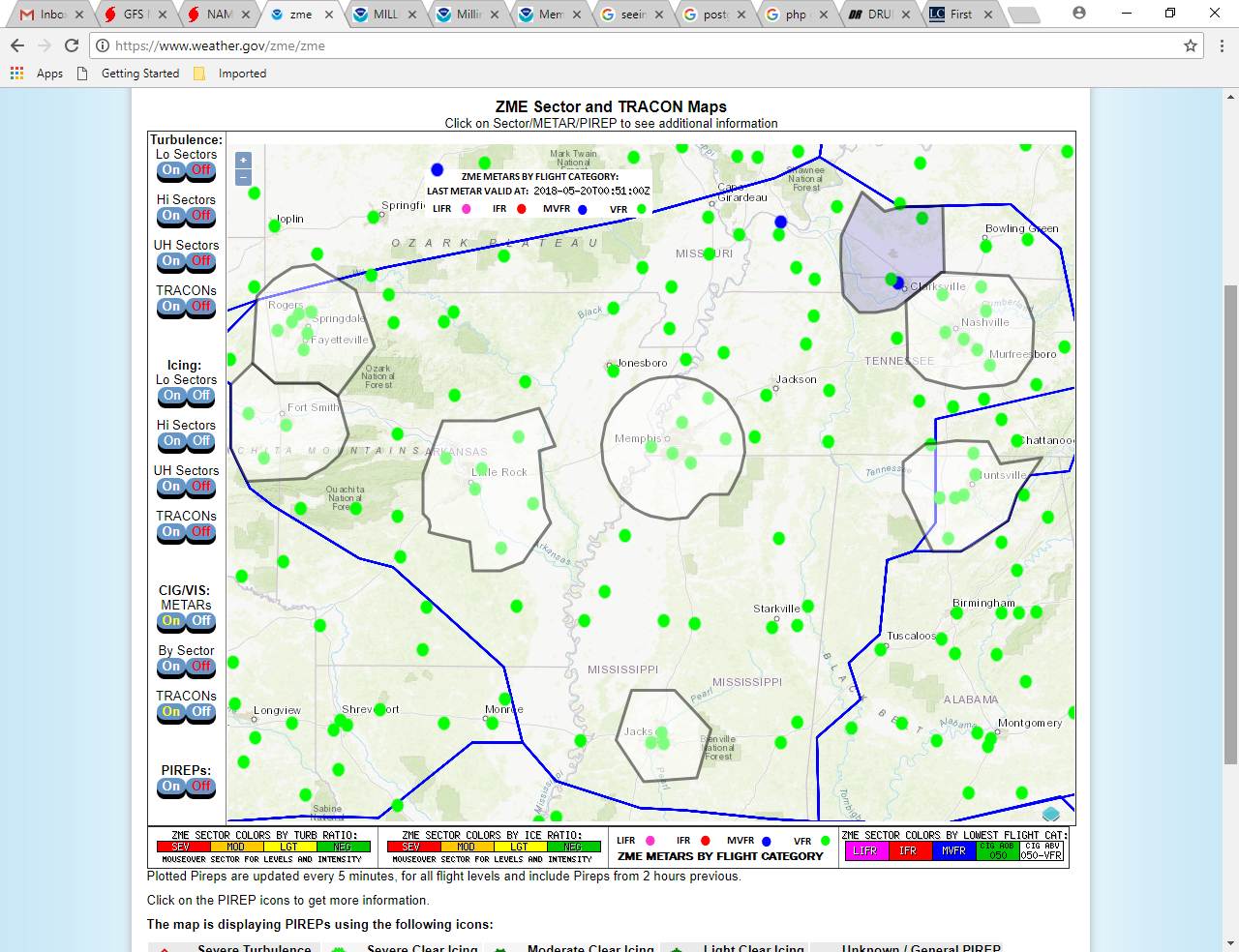 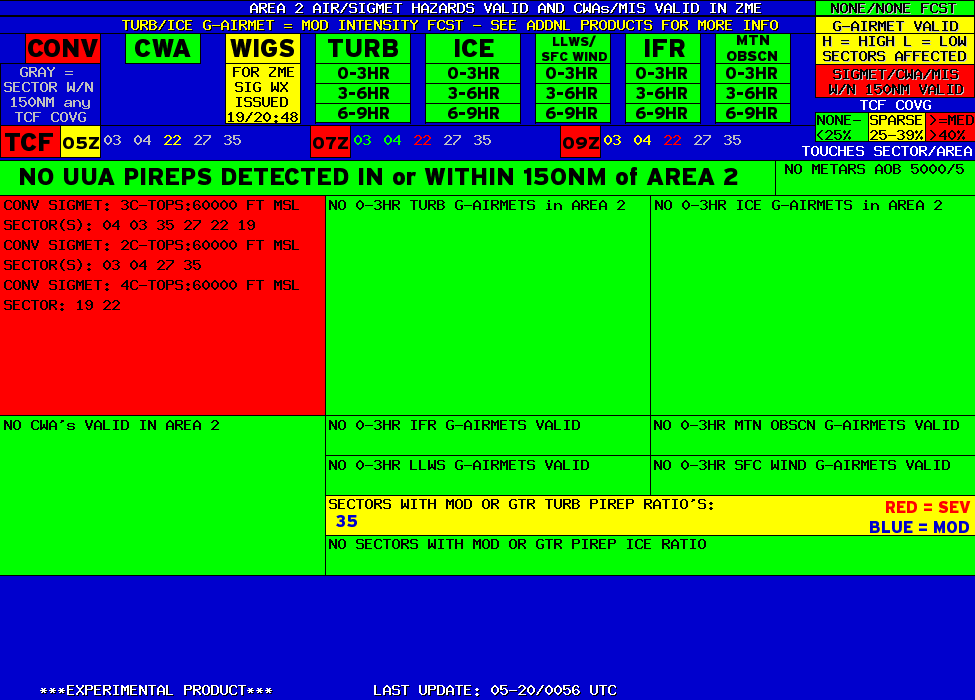 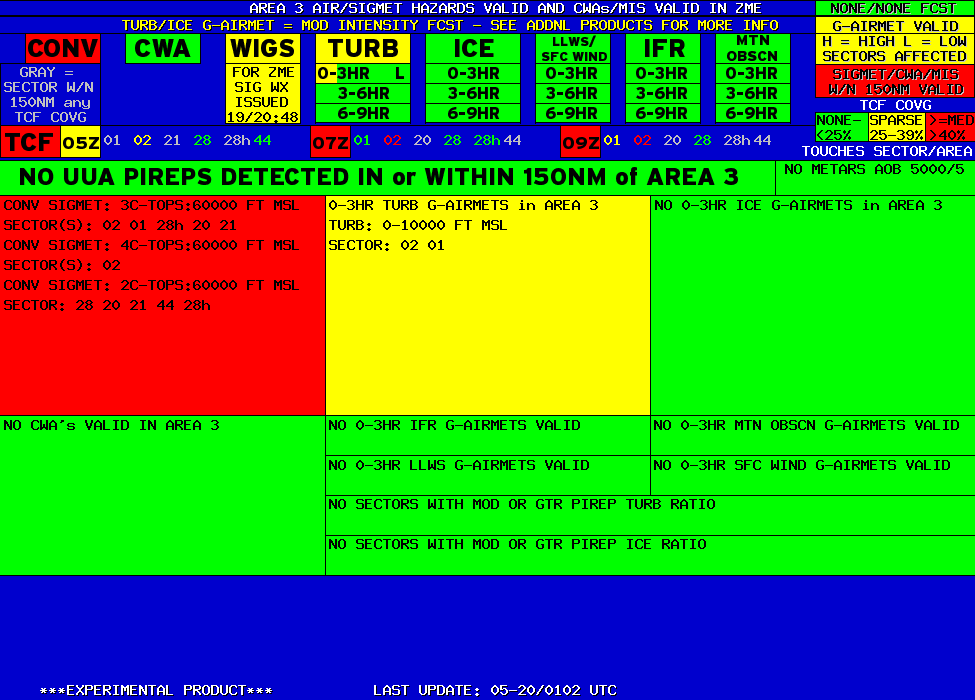 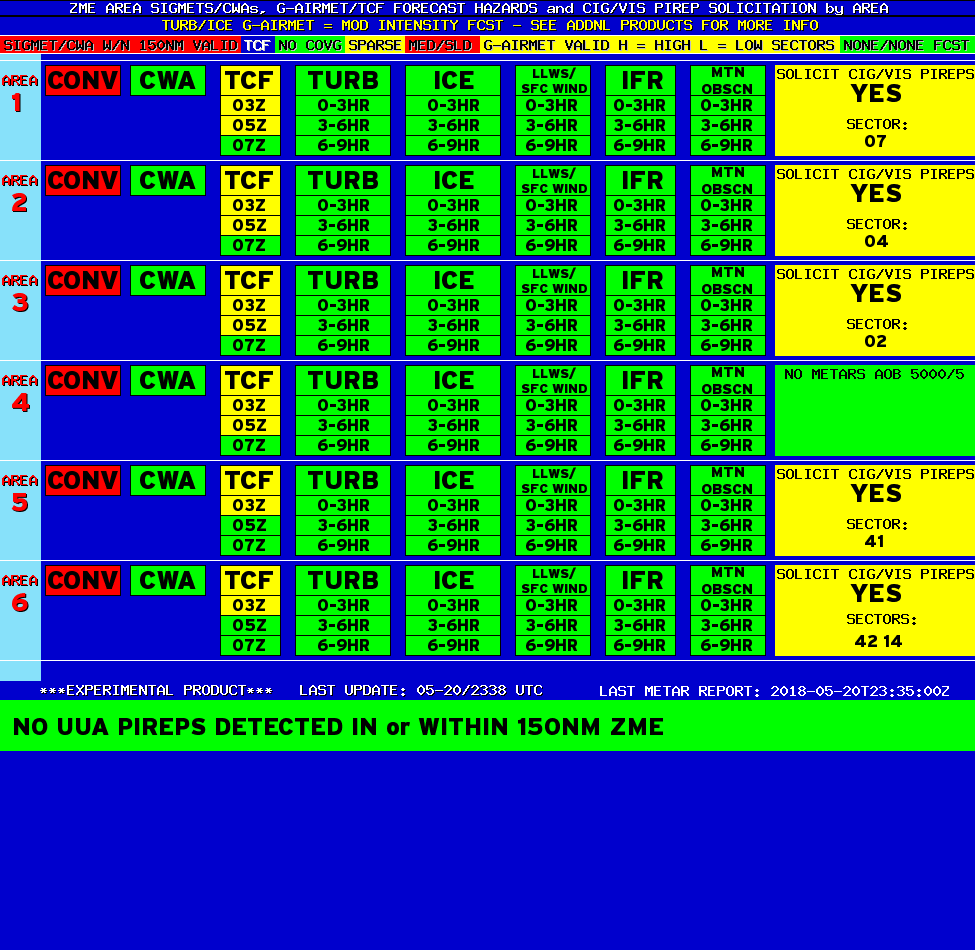 https://www.weather.gov/area_hazards2
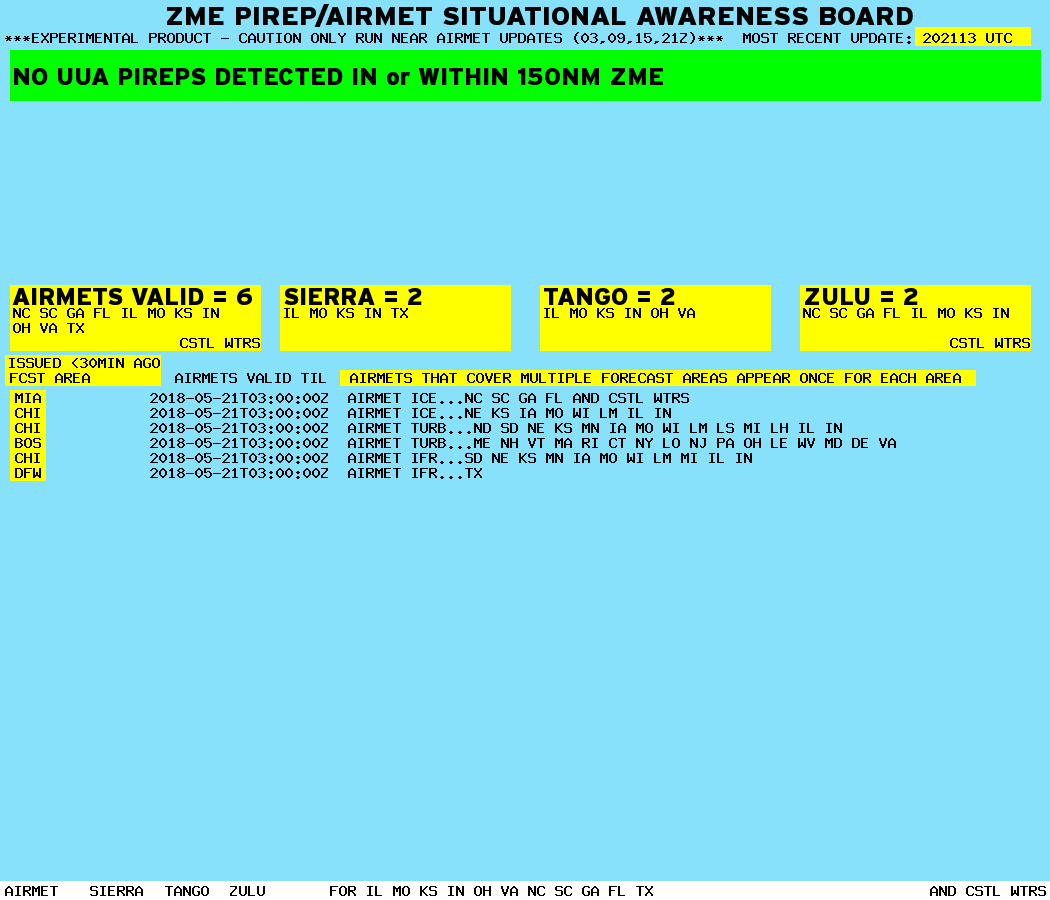 https://www.weather.gov/zme/fd_pirep
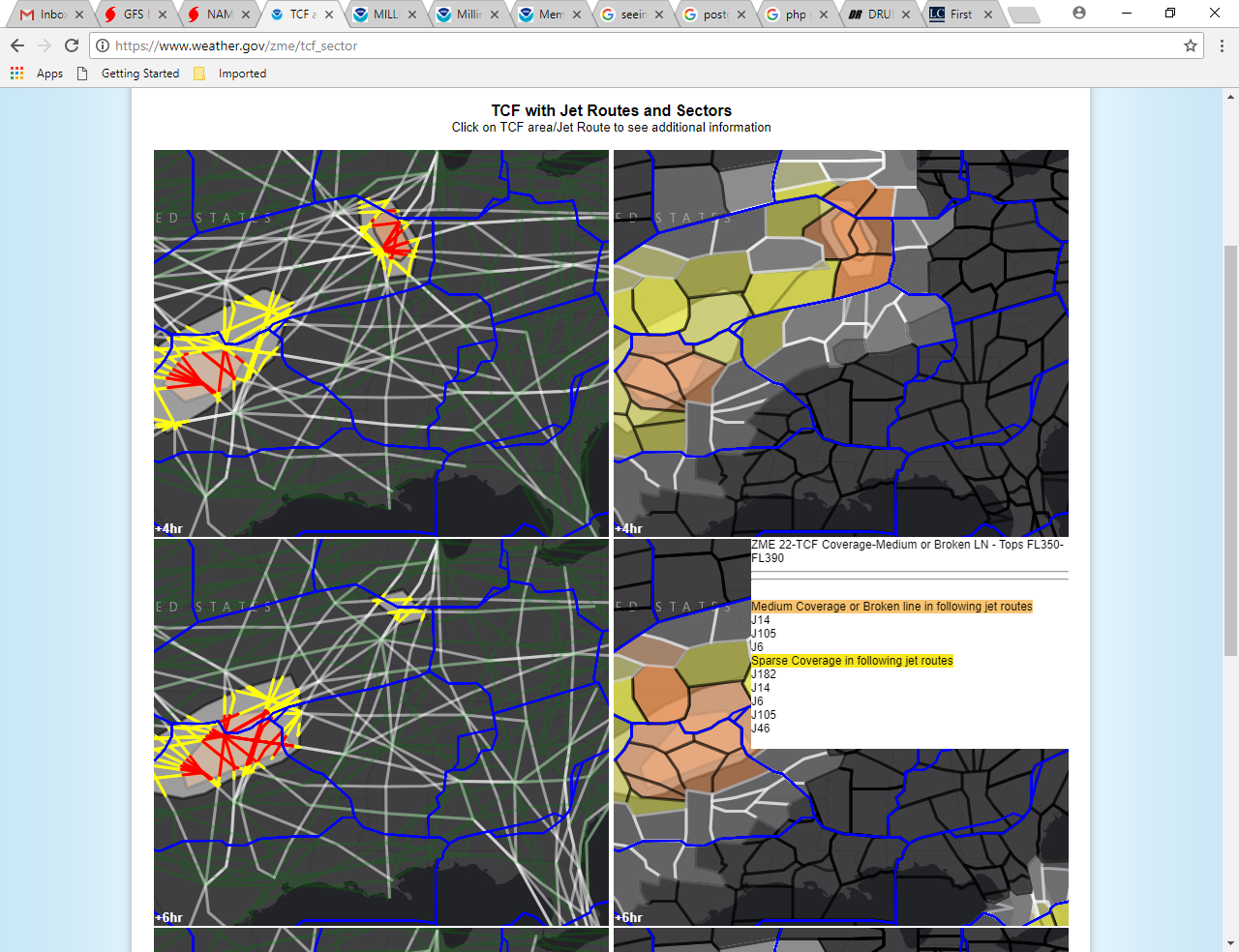 A normal Summer Day in ZME?
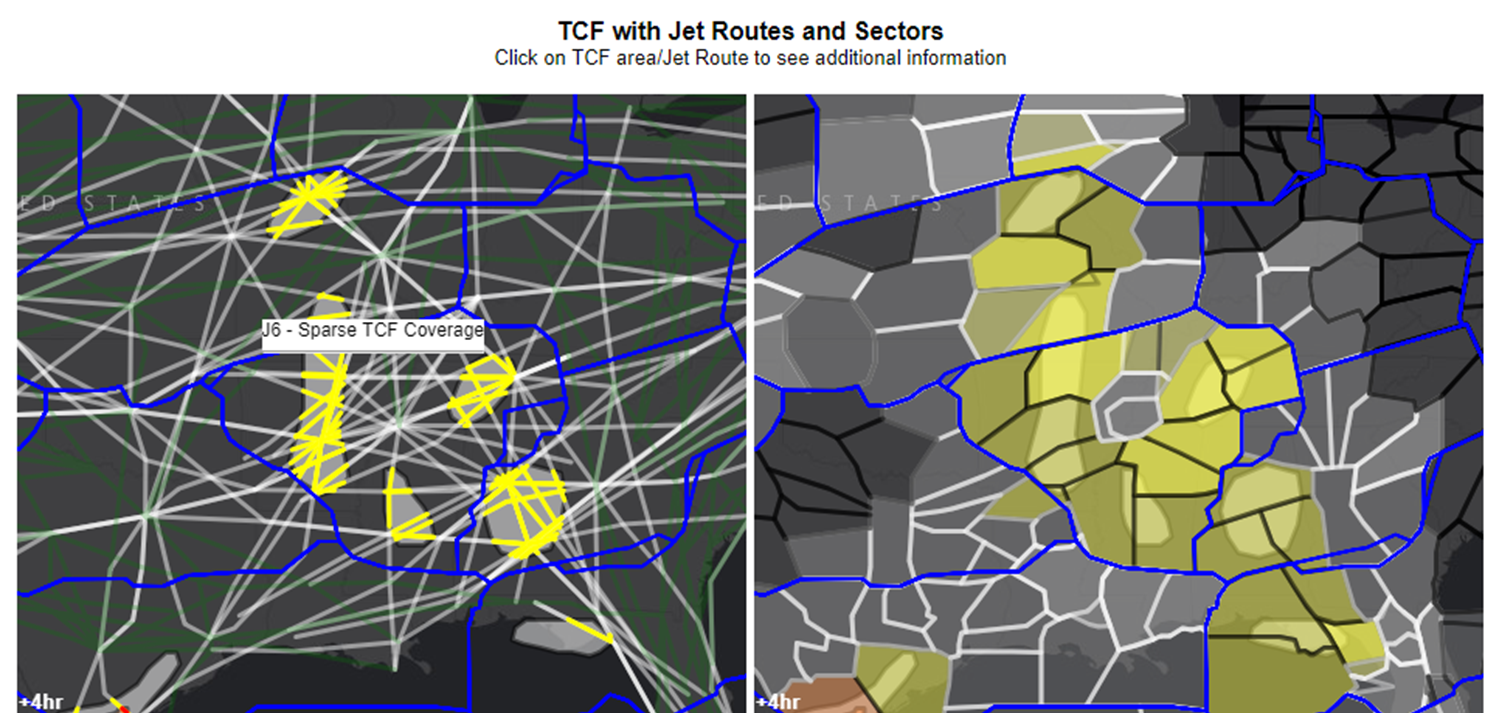 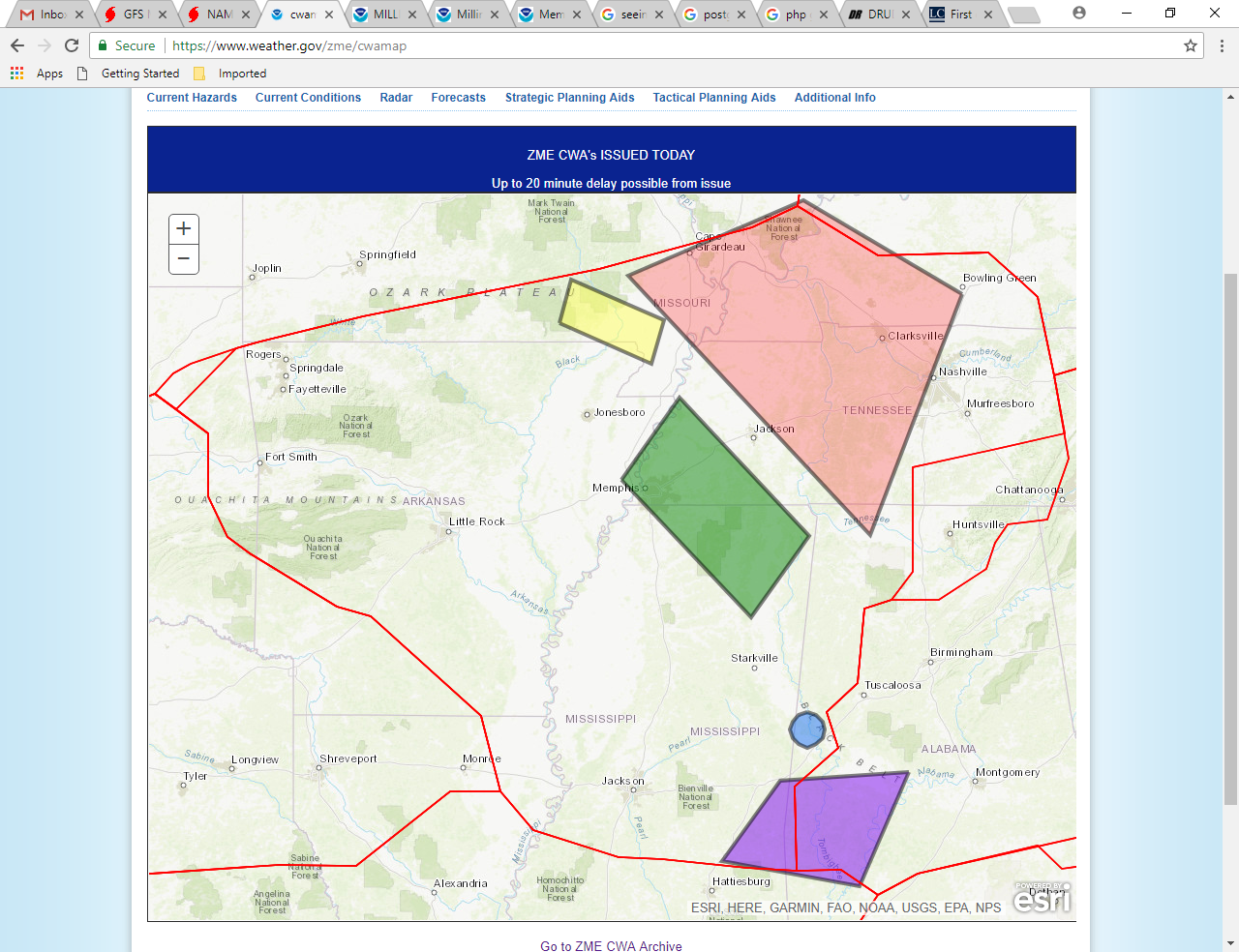 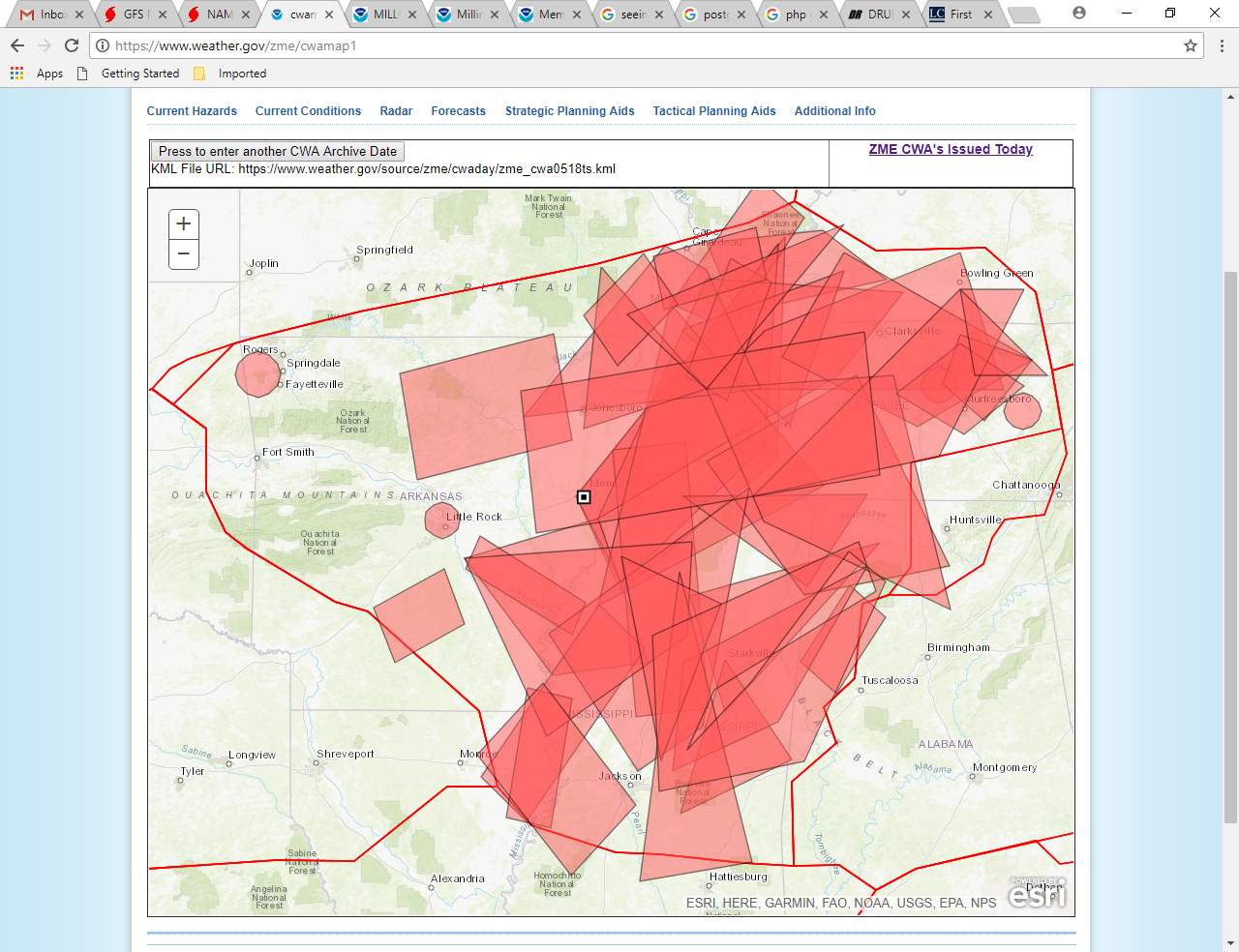 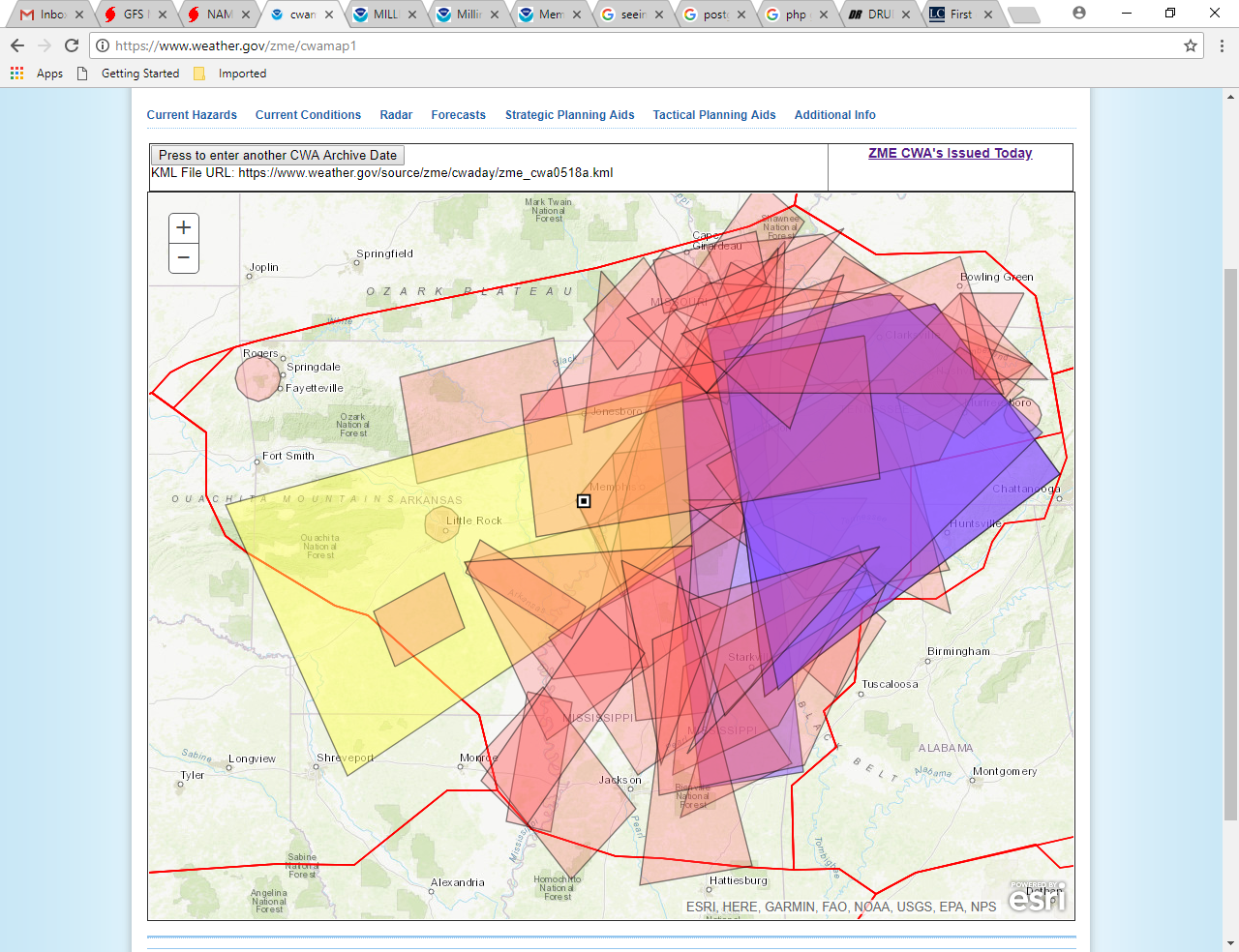 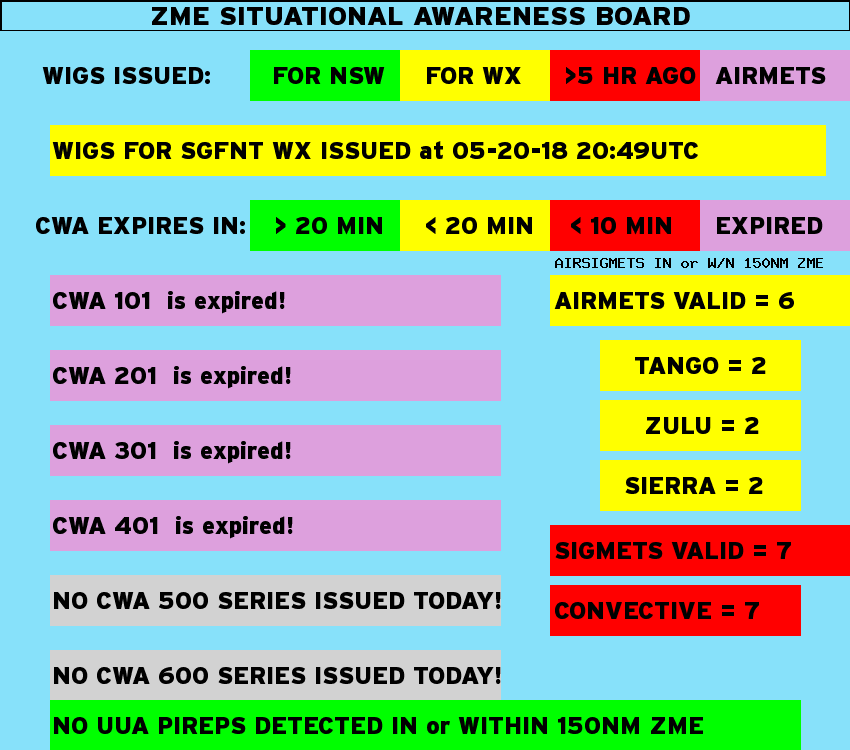 Are there more Non-GIS uses?
YES!!
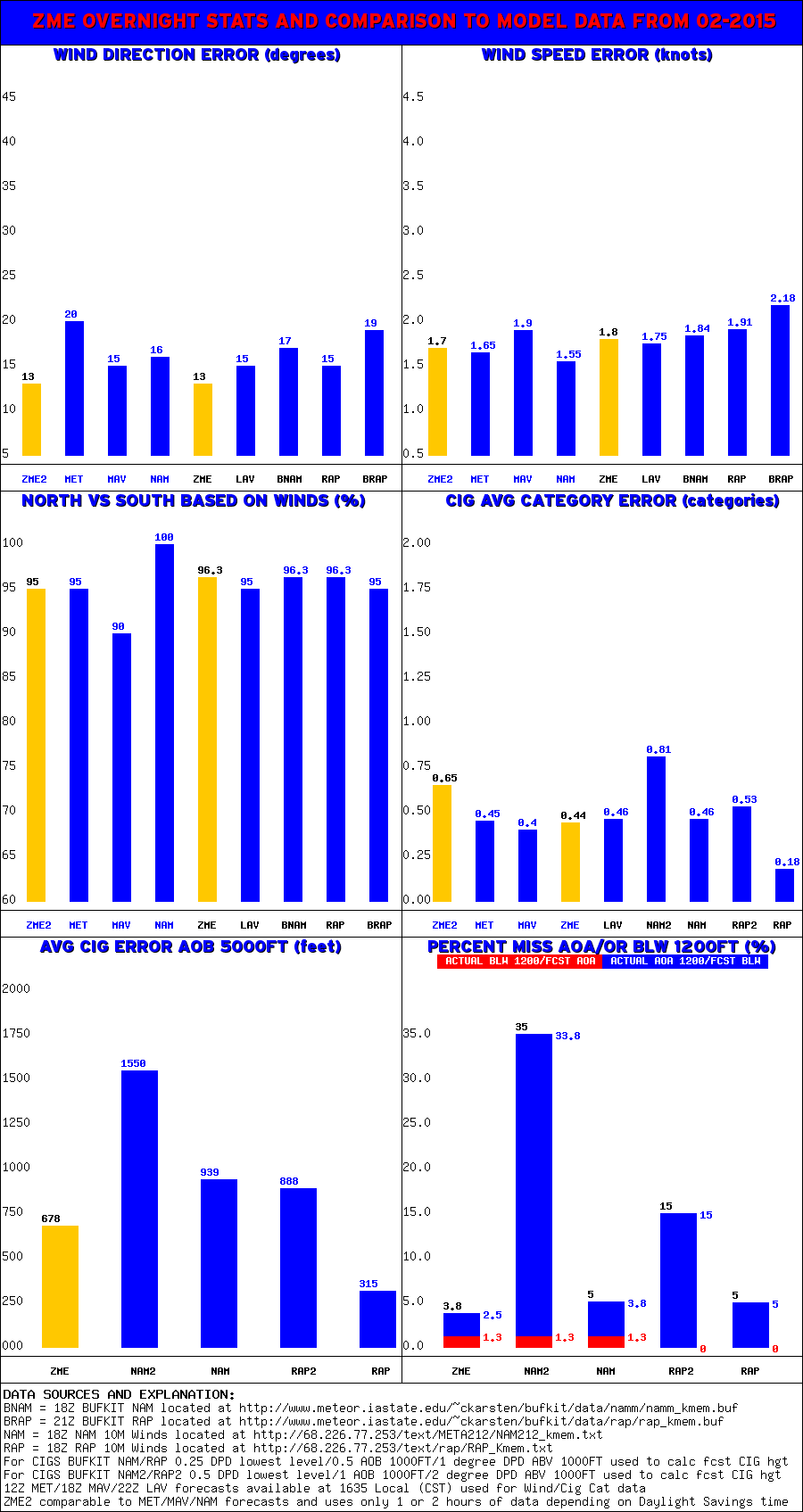 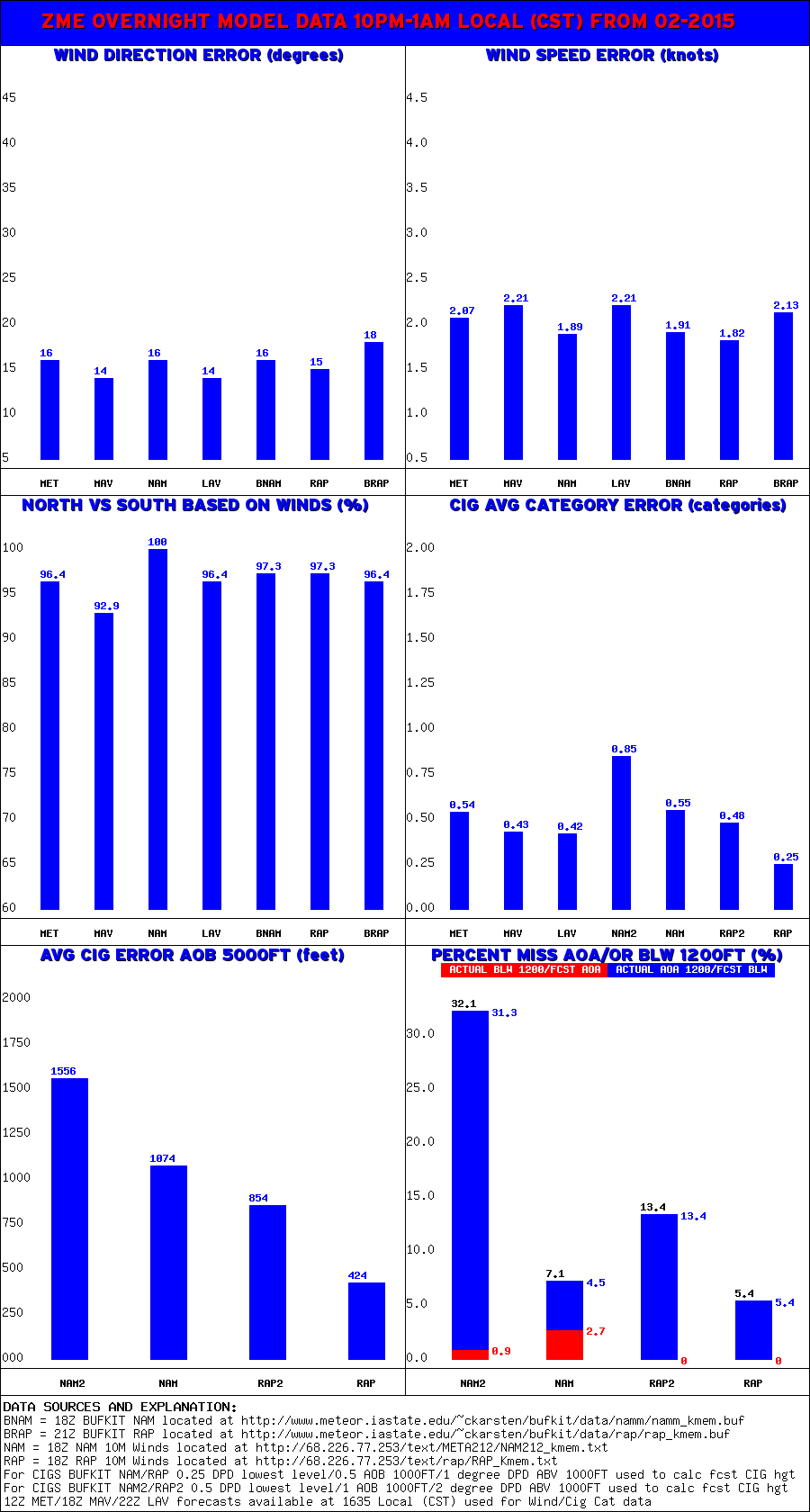 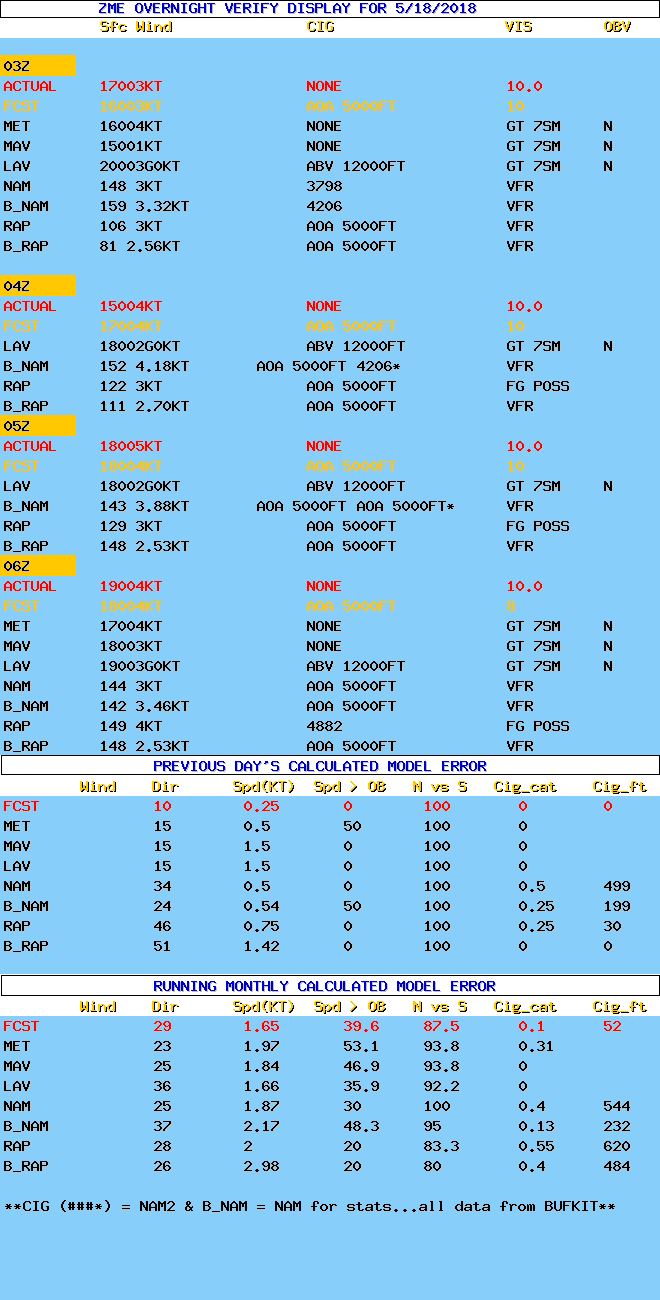 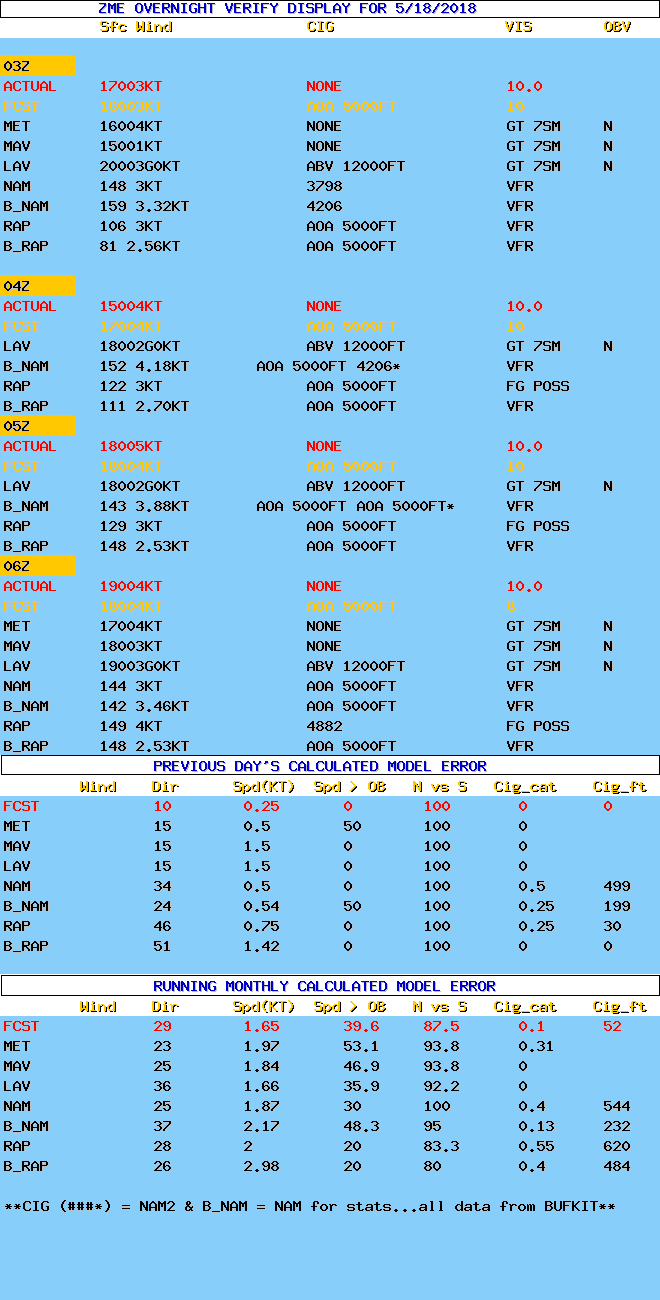 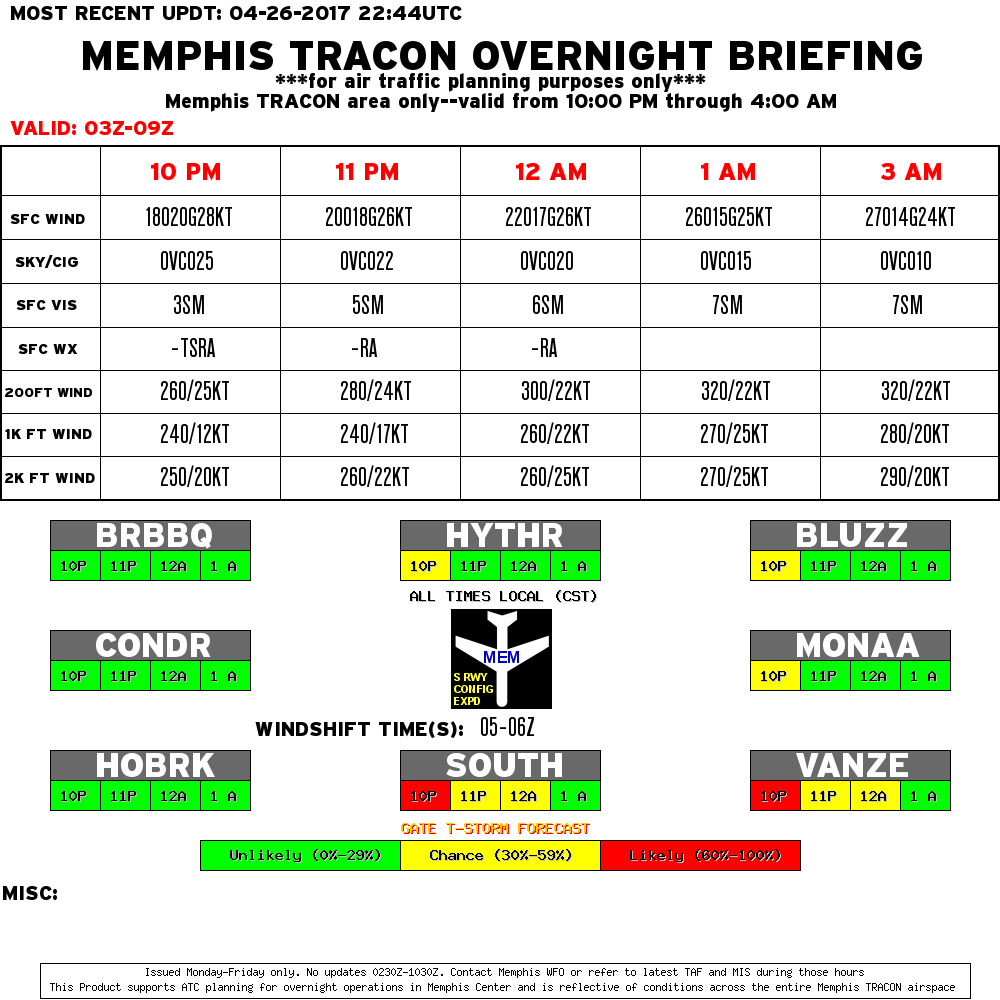 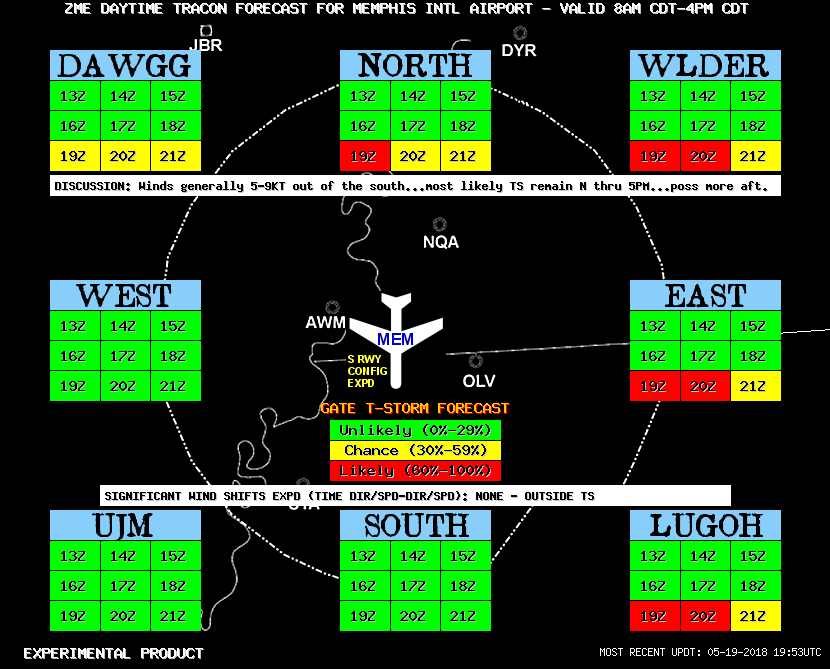 Any Questions??
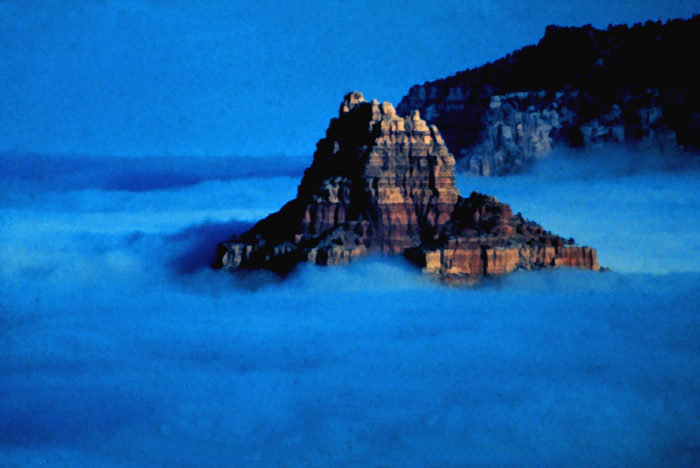